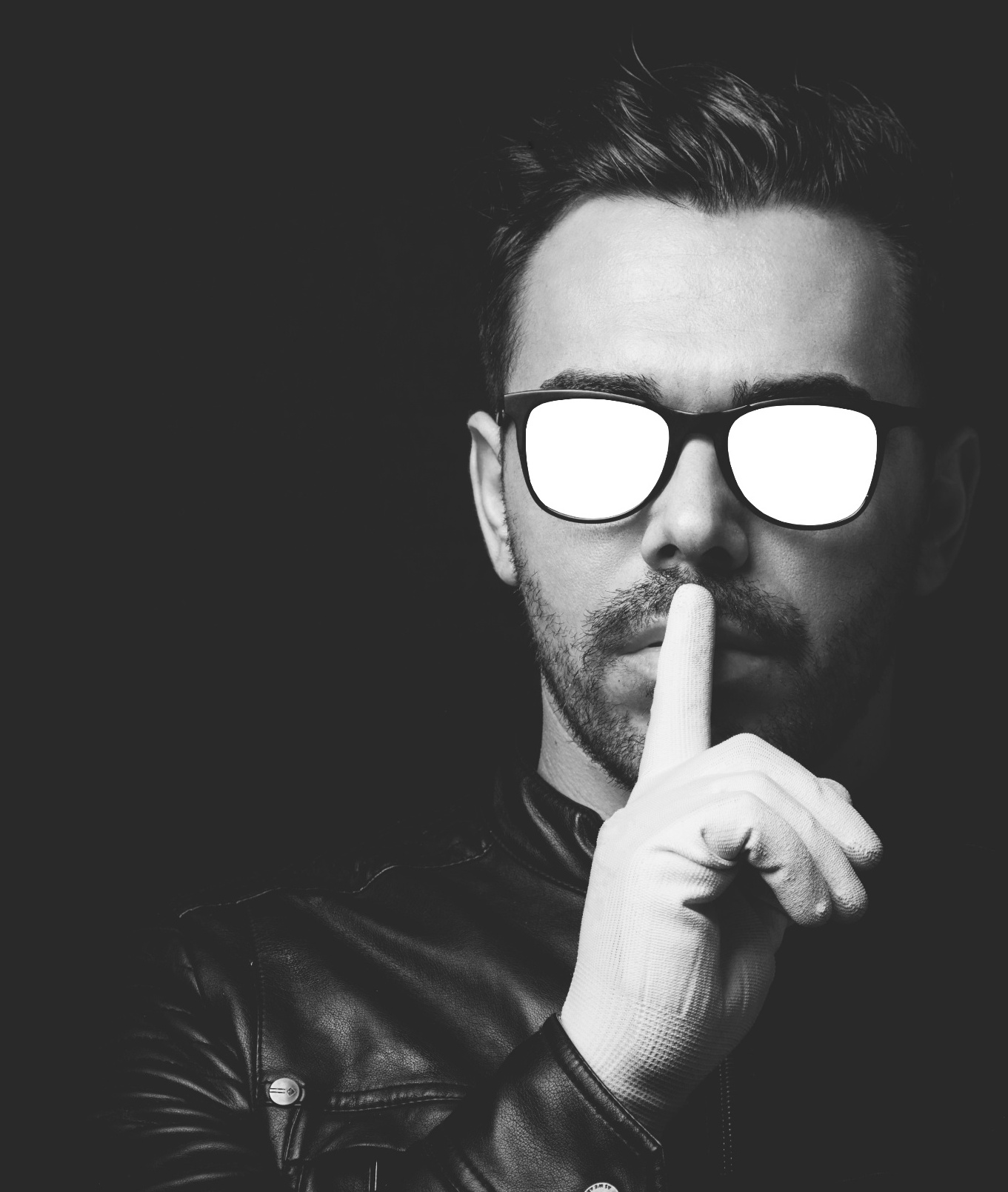 NEW EMPLOYEE ORIENTATIONTRAINING PPT.
新员工入职
培训PPT
详细内容……点击输入本栏的具体文字，简明扼要的说明分项内容，此为概念图解。
培训师：网   部门：人事部
【PPT模板的销售仅为排版风格设计】
其中插入的图片、字体、音频、视频、文案等均属原创作者所有，如需商用请自行处理版权问题。
欢迎加入我们
WELCOME TO OUR FAMILY
目  录 CONTENTS
STEP 01
STEP 02
STEP 03
STEP 04
公司基本信息
公司产品服务
公司管理制度
未来发展计划
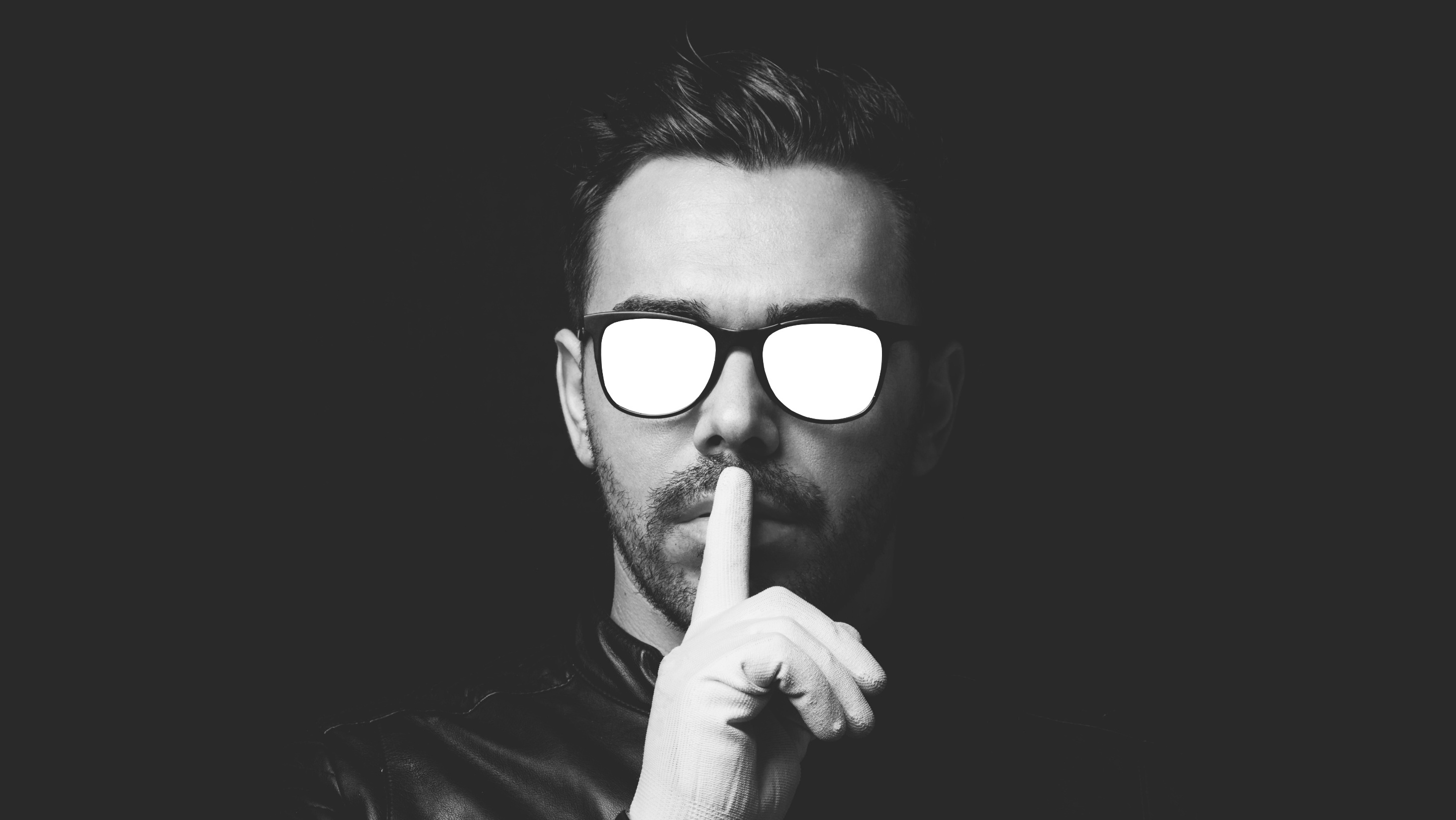 公司基本信息
COMPANY BASIC INFORMATION
公司介绍
添加标题内容
添加标题内容
添加标题内容
此处添加简短文字说明。
此处添加简短文字说明。
此处添加简短文字说明。
添加标题内容
右键点击图片选择设置图片格直接替换图片。您的容打在这里，或者通过复制您的文本。
添加标题内容
右键点击图片选择设置图片格式可直接替换图片。您的容打在这里，
发展规模
用户可以在投影仪或者计算机上进行演示，也可以将演示文稿打印出来，制作成胶片，以便应用到更广泛的领域中。

以便应用到更广泛的领域中，以便应用到更广泛的领域中。
关键字
为客户服务是我们存在唯一理由，客户需求是我们发展的原动力。我们坚持以客户为中心。
这里是标题
团队介绍
MINGANQING
75%
90%
80%
85%
photoshop
powerpoint
3D max
maya
INTRODUCE
请替换文字内容，添加相关标题，修改文字内容，也可以直接复制你的内容到此。请替换文字添加相关标题，修改文字内容，也可以直接复制你的内容到此。
点击请替换文字内容
请替换文字内容，添加相关标题，修改文字内容，也可以直接复制你的内容到此。请替换文字添加相关标题，修改文字内容，也可以直接复制你的内容到此。
请替换文字内容，添加相关标题，修改文字内容，也可以直接复制你的内容到此。请替换文字添加相关标题，修改文字内容，也可以直接复制你的内容到此。
部门介绍
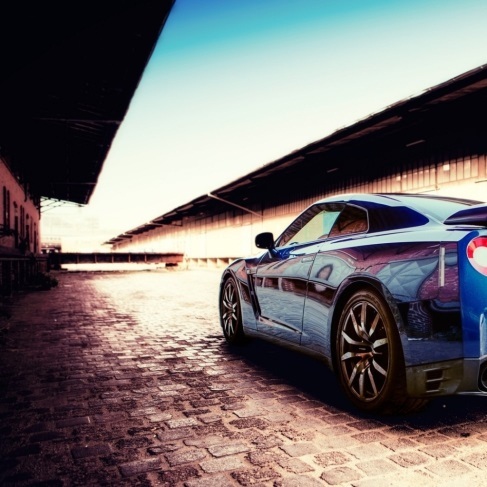 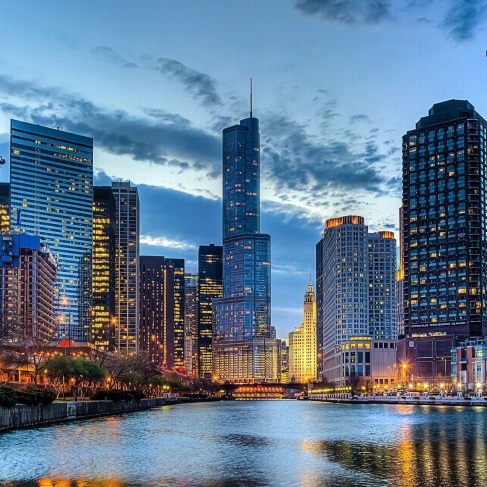 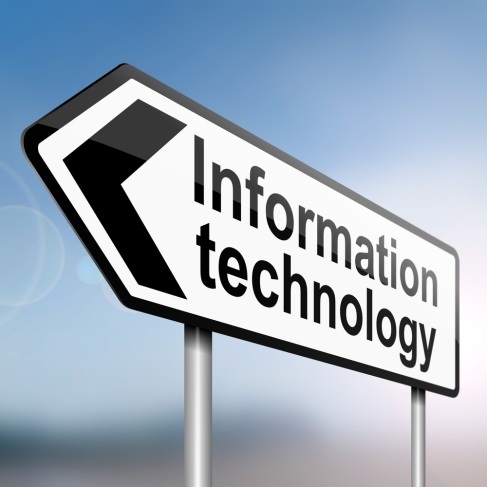 添加标题
添加标题
添加标题
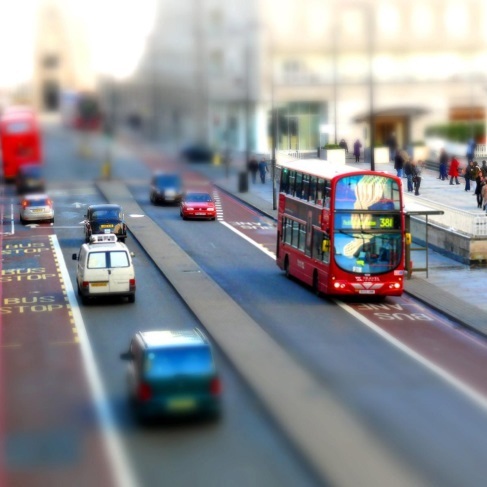 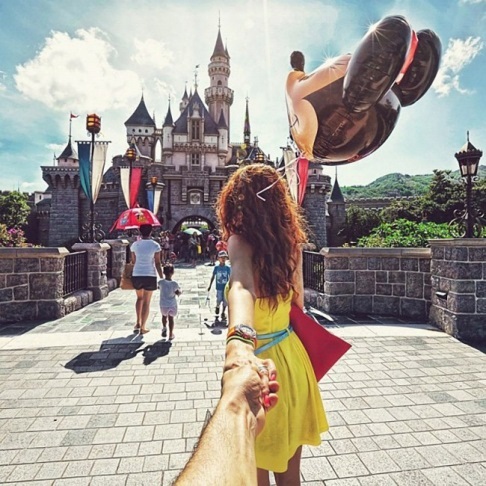 添加标题
添加标题
企业文化
输入你的标题
详细内容……点击输入本栏的具体文字详细内容……点击输入本栏的具体文字，简明扼要的说明分项内容，此为概念图解。
01
02
03
04
详细内容……点击输入本栏的具体文字详细内容……点击输入本栏的具体文字，简明扼要的说明分项内容，此为概念图解。
输入你的标题
输入你的标题
输入你的标题
输入你的标题
公司客户
01
02
点击请替换文字
此处添加详细文本描述，建议与标题相关并符合整体语言风格，语言描述尽量简洁生动。
点击请替换文字
此处添加详细文本描述，建议与标题相关并符合整体语言风格，语言描述尽量简洁生动。
员工风采
家庭日
运动会
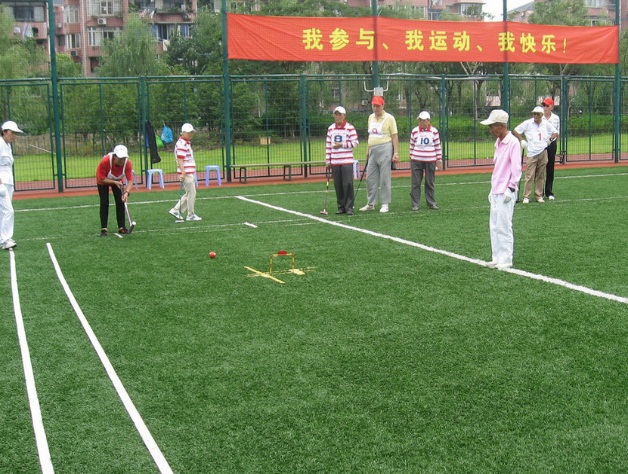 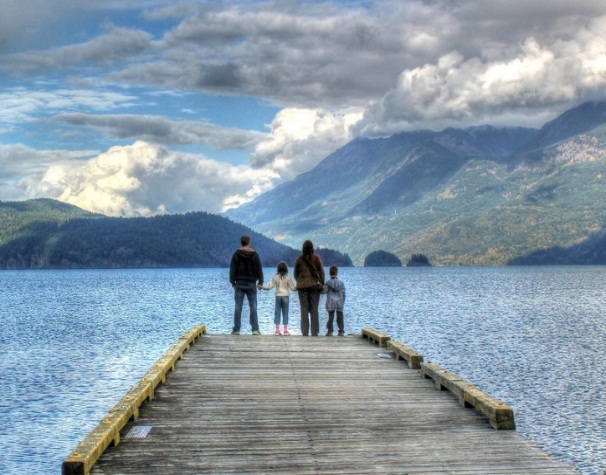 为您的演讲加分添彩！语言简洁生动，每页字数控制在200字以内
为您的演讲加分添彩！语言简洁生动，每页字数控制在200字以内
棋牌比赛
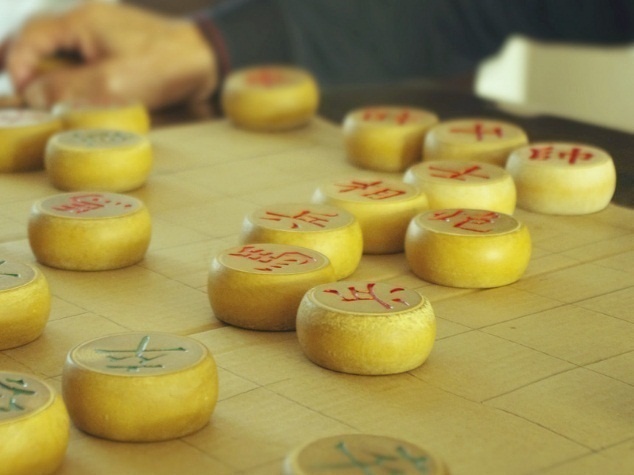 远足踏青
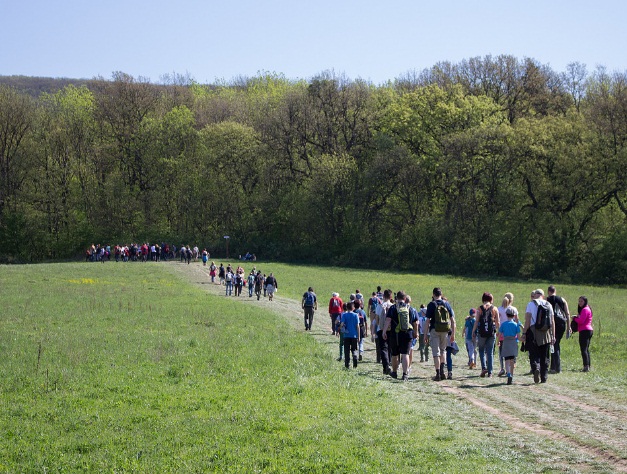 为您的演讲加分添彩！语言简洁生动，每页字数控制在200字以内
为您的演讲加分添彩！语言简洁生动，每页字数控制在200字以内
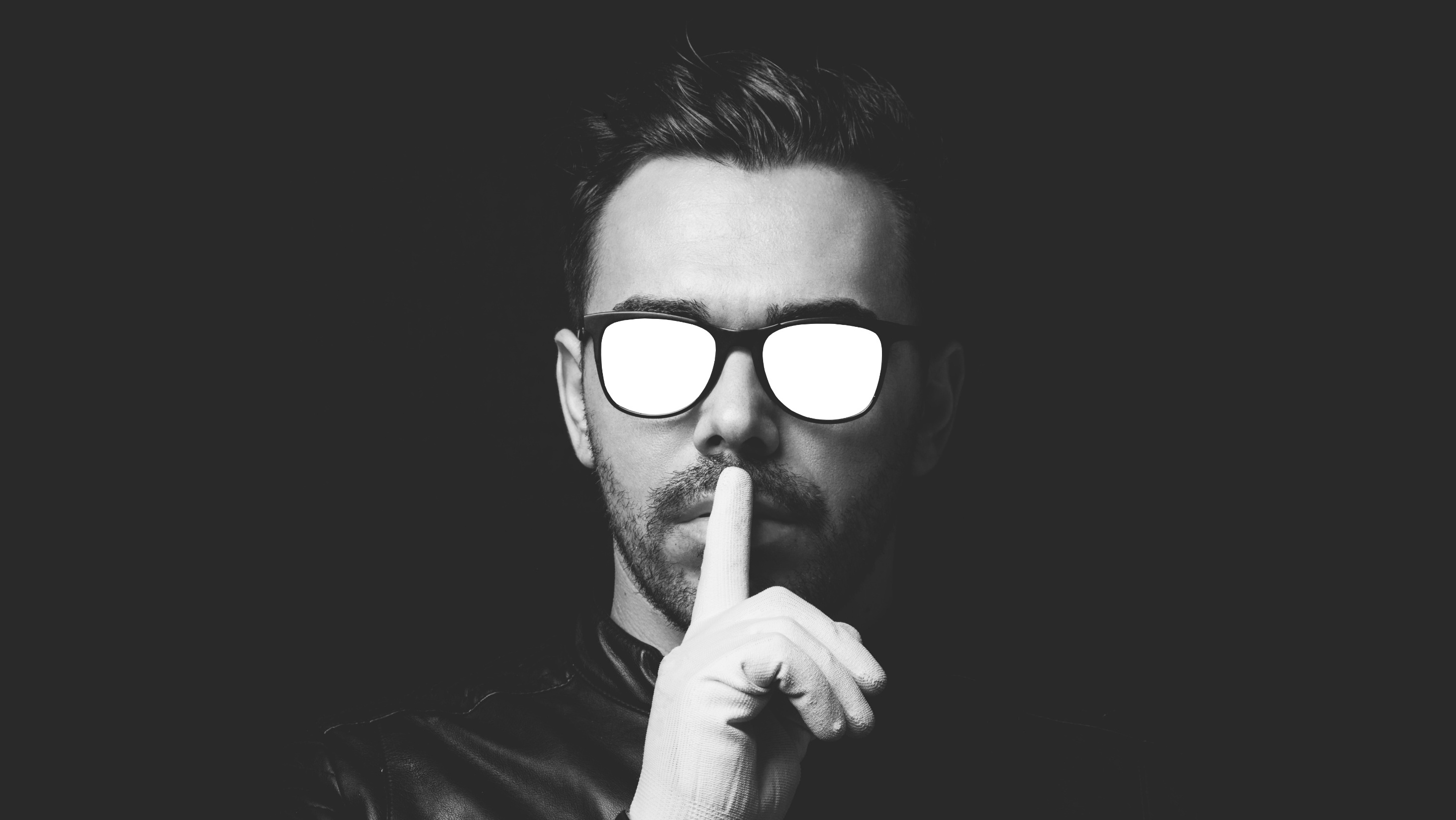 公司产品服务
COMPANY PRODUCT SERVICE
产品介绍
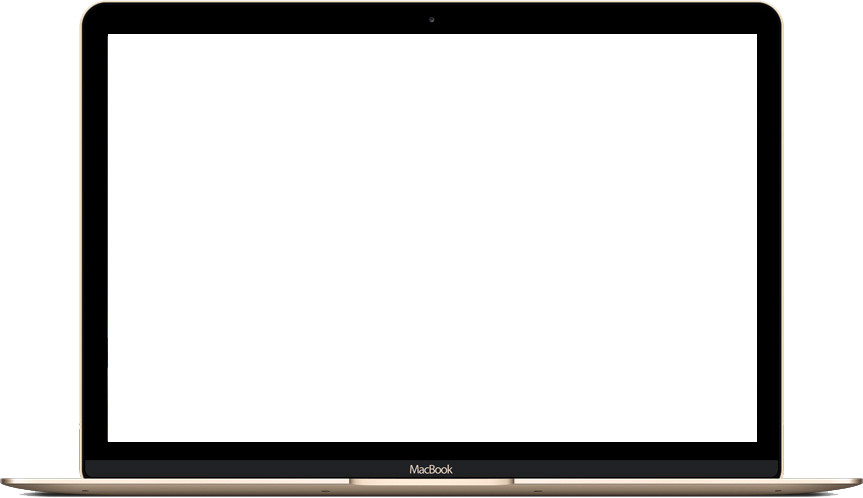 添加您的标题
源文件比展示视频和预览图更高清流畅，并为您精心准备修改教程和素材赠品，即使是新手也能制作出大师级水准的PPT。在这里添加相关的文字描述，可以从您的文案中复制需要的内容到这里，选择仅保留文字即可。
重点产品
这里是标题
这里是标题
这里是标题
01
02
03
用户可以在投影仪或者计算机上进行演示，也可以将
用户可以在投影仪或者计算机上进行演示，也可以将
用户可以在投影仪或者计算机上进行演示，也可以将
产品效益
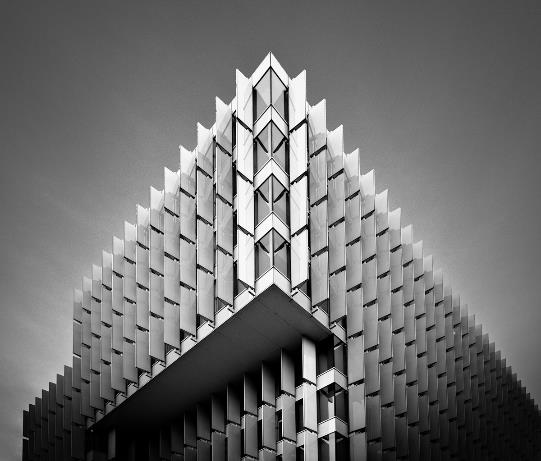 500%
250%
WE ARE PROFESSIONAL
12 Month
为客户服务是我们存在的唯一理由，客户需求是我们发展的原动力。我们坚持以客户为中心，快速响应客户需求，持续为客户创造长期价值进而成就客户
12 Month
为客户服务是我们存在的唯一理由，客户需求是我们发展的原动力。我们坚持以客户为中心，快速响应客户需求，持续为客户创造长期价值进而成就客户
月度效益
在此添加标题
在此添加标题
在此添加标题
在此添加标题
有中国最大的PPT素材站有中国最强的PPT
有中国最大的PPT素材站有中国最强的PPT
有中国最大的PPT素材站有中国最强的PPT
有中国最大的PPT素材站有中国最强的PPT
2011
2012
2013
2014
效益对比
90%
80%
70%
添加标题
添加标题
60%
此处添加文字做
详细的文字说明
此处添加文字做
详细的文字说明
添加标题
添加标题
此处添加文字做
详细的文字说明
此处添加文字做
详细的文字说明
标题
标题
标题
标题
产品投入
INFOGRAPHIC
INFOGRAPHIC
INFOGRAPHIC
INFOGRAPHIC
用户可以在投影仪或者计算机上进行演示，也可以将演示文稿打印出来，制作成胶片，以便应用到更广泛的领域中
用户可以在投影仪或者计算机上进行演示，也可以将
用户可以在投影仪或者计算机上进行演示，也可以将
用户可以在投影仪或者计算机上进行演示，也可以将
用户可以在投影仪或者计算机上进行演示，也可以将
这里是标题
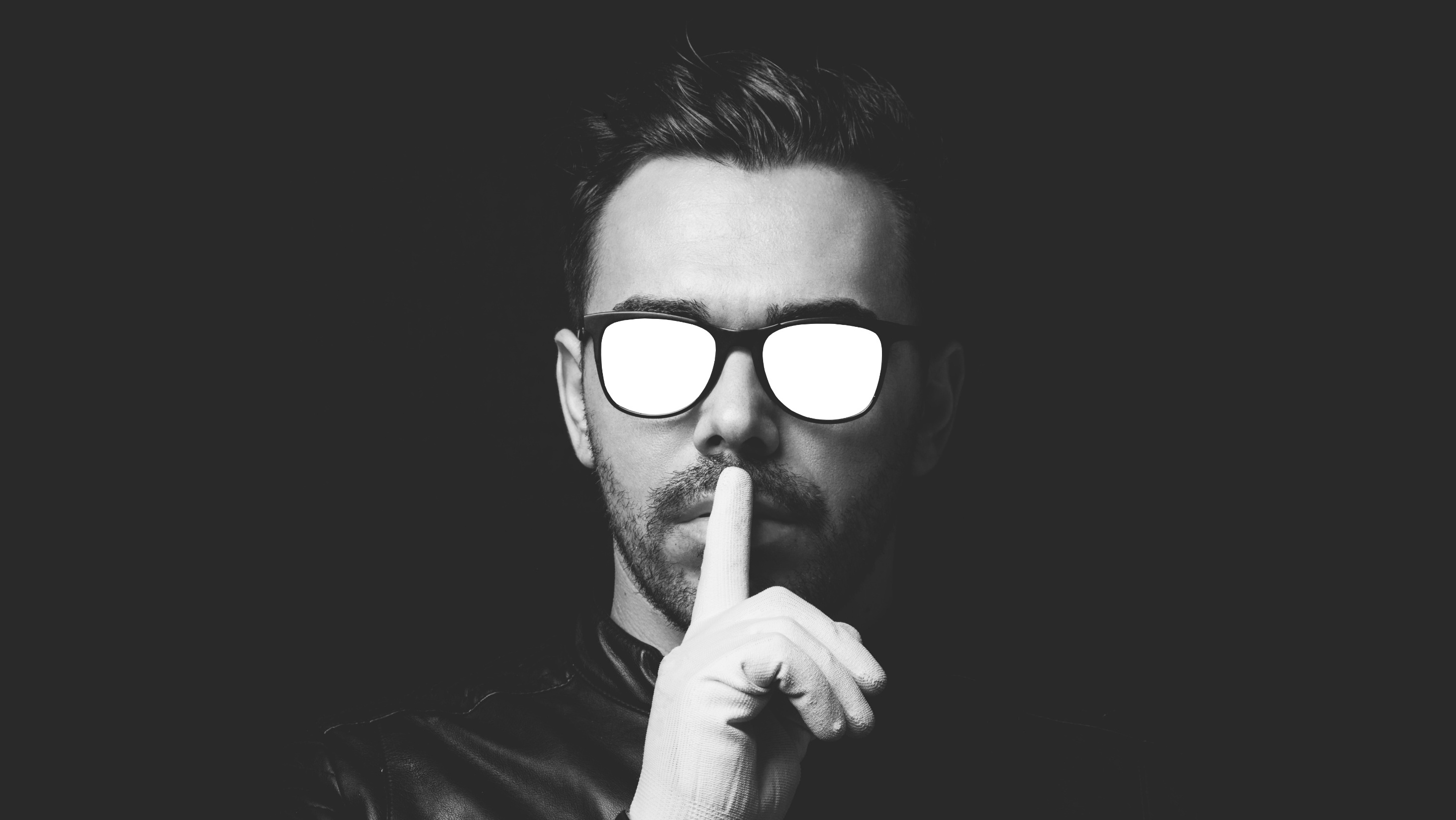 公司管理制度
COMPANY MANAGEMENT SYSTEM
培训制度
01
02
03
04
05
OPTION
OPTION
OPTION
OPTION
OPTION
用户可以在投影仪或者计算机上进行演示，也可以将
用户可以在投影仪或者计算机上进行演示，也可以将
用户可以在投影仪或者计算机上进行演示，也可以将
用户可以在投影仪或者计算机上进行演示，也可以将
用户可以在投影仪或者计算机上进行演示，也可以将
BUSINESS
INFOGRAPHIC
培训目的
的内容打在这里，或者通过复制您的文本后，在此框中选择粘贴，并选择只保留文字。在此录入上述图表的综合描述说明，在此录入上述图表的综合描述说明，在此录入上述图表的综合描述说明，在此录入上述图表的综合描述说明。您的
思维
行动
思维的转变
量变到质变
认识
问题
动手
实践
改变
思维
培训阶段
添加标题
添加标题
添加标题
添加标题
中国最大的原创PPT素材站，有中国最强的PPT制作团队，有人人都能快速提升的PPT培训。清晰、美观、创意、有效、超值、保密，是他们为数百家客户带来意想不到的价值
员工守则
在此添加标题
在此添加标题
在此添加标题
有中国最大的原创PPT素材站有中国最强的PPT制作团队
有中国最大的原创PPT素材站有中国最强的PPT制作团队
有中国最大的原创PPT素材站有中国最强的PPT制作团队
add the title here
add the title here
add the title here
行为规范
在此添加标题
在此添加标题
中国最大的原创PPT素材站有中国最强的PPT制作团队
中国最大的原创PPT素材站有中国最强的PPT制作团队
在此添加标题
有中国最大的原创PPT素材站有中国最强的PPT制作团队
01
02
title here
title here
title here
title here
03
04
在此添加标题
中国最大的原创PPT素材站有中国最强的PPT制作团队
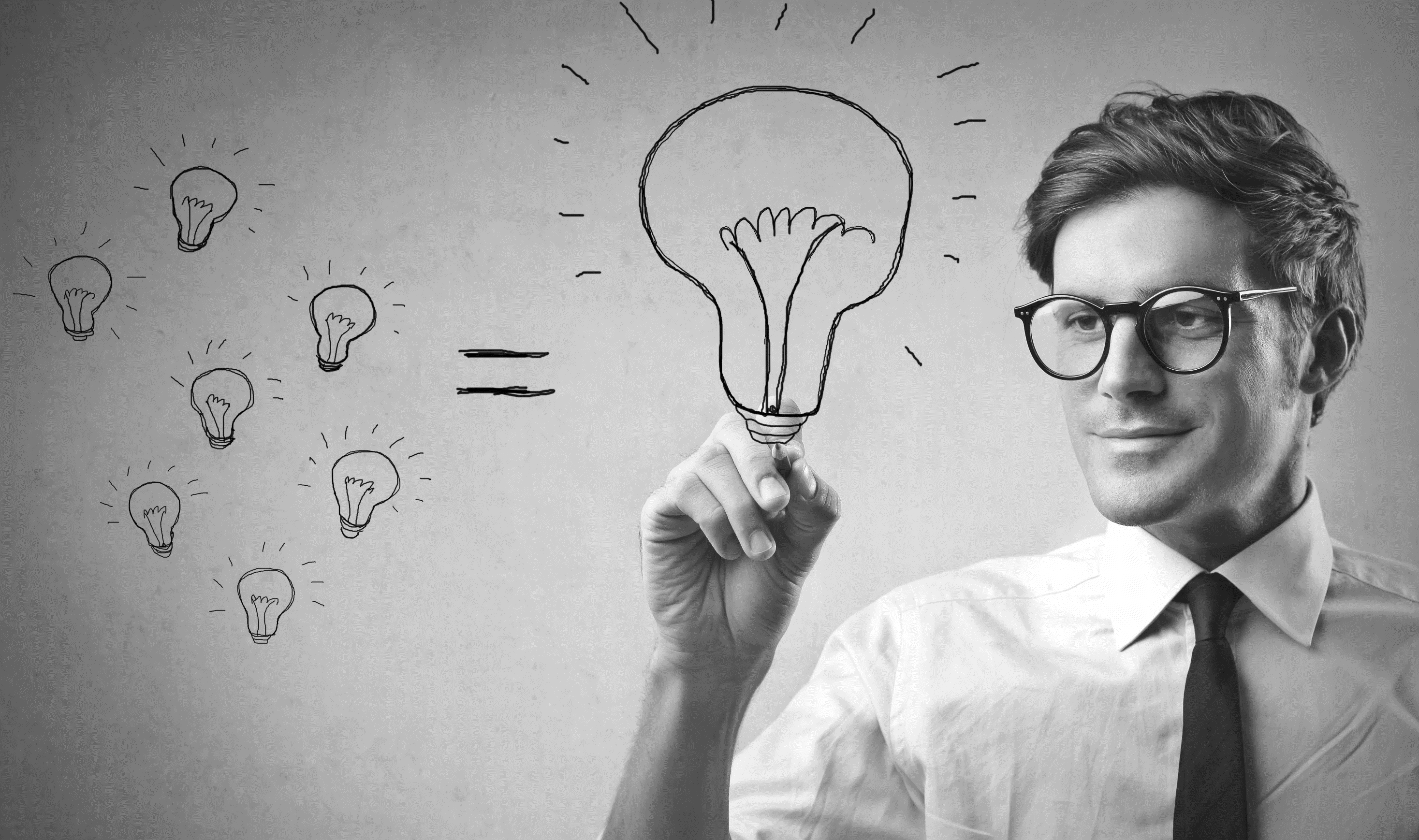 工作规范
INTRODUCTION
源文件比展示视频和预览图更高清流畅，并为您精心准备修改教程和素材赠品，即使是新手也能制作出大师级水准的PPT。
员工管理
坚持
细节
执行
乐观
Insist
Details
Executive
Optimistic
员工管理
%
%
OPTION 02
OPTION 01
OPTION 04
OPTION 03
%
由在此输入详细介绍，以表达项目工作的详细资料和文字信息。
由在此输入详细介绍，以表达项目工作的详细资料和文字信息。
由在此输入详细介绍，以表达项目工作的详细资料和文字信息。
由在此输入详细介绍，以表达项目工作的详细资料和文字信息。
%
%
OPTION 05
由在此输入详细介绍，以表达项目工作的详细资料和文字信息。
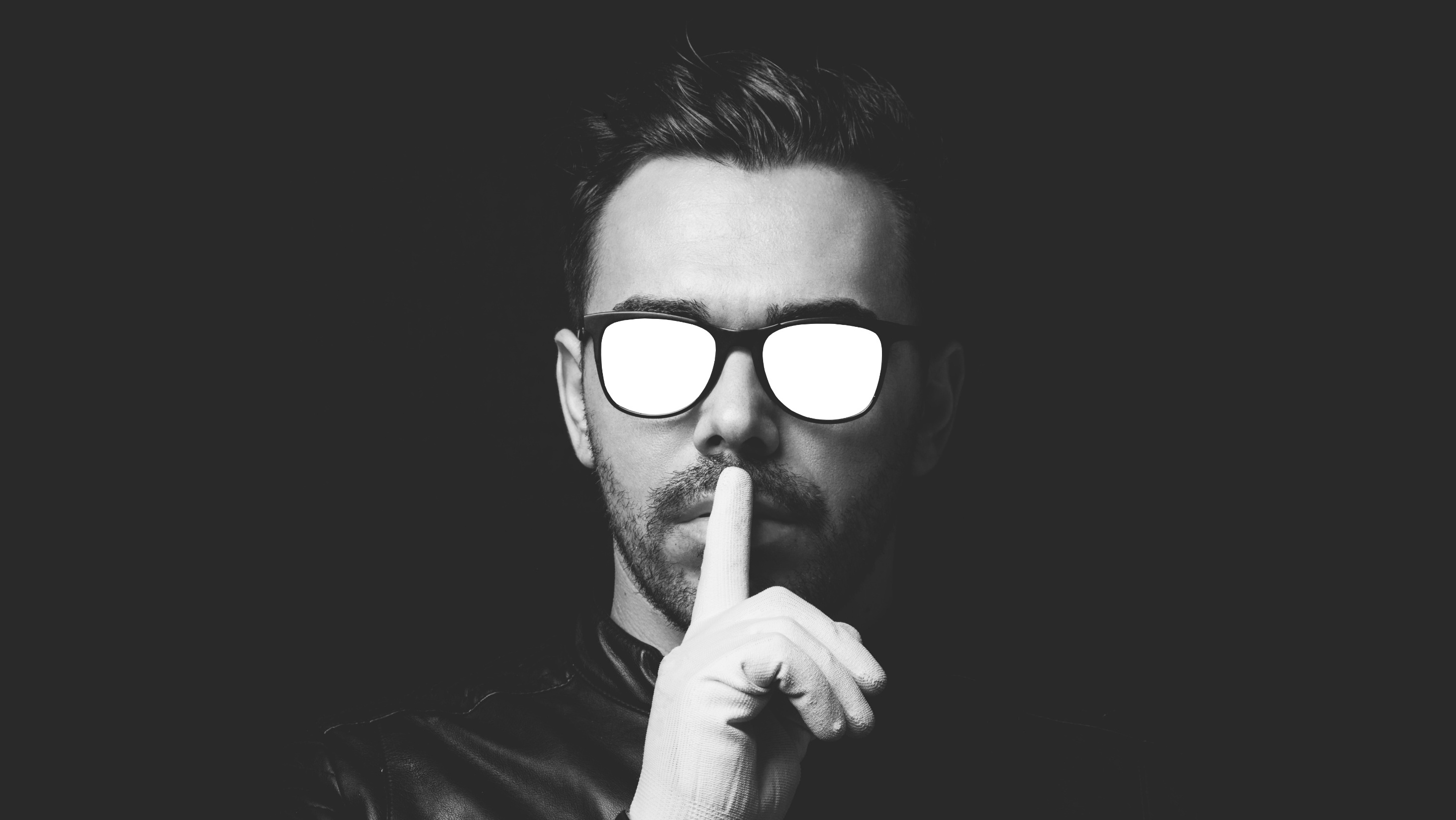 未来发展计划
FUTURE DEVELOPMENT PLAN
开发计划
资金投入情况
资金使用计划占比
10%
10%
500万
60%
20%
200万
第一期
第一期
第一期投资将于201X年5月13日进入，用于XXX开发与推广，第二期预计将201X年3月1日进入，具体占比视第一期财务状况决定。
第一期投资将主要用在以下方面：技术开发占比为60%、推广拓展占比为20%、设计成本占比10%、人力占比10%。
发展计划
在此添加标题
在此添加标题
中国最大的原创PPT素材站有中国最强的PPT制作团队
中国最大的原创PPT素材站有中国最强的PPT制作团队
在此添加标题
01
02
有中国最大的原创PPT素材站有中国最强的PPT制作团队
title here
title here
title here
title here
03
04
在此添加标题
中国最大的原创PPT素材站有中国最强的PPT制作团队
实施步骤
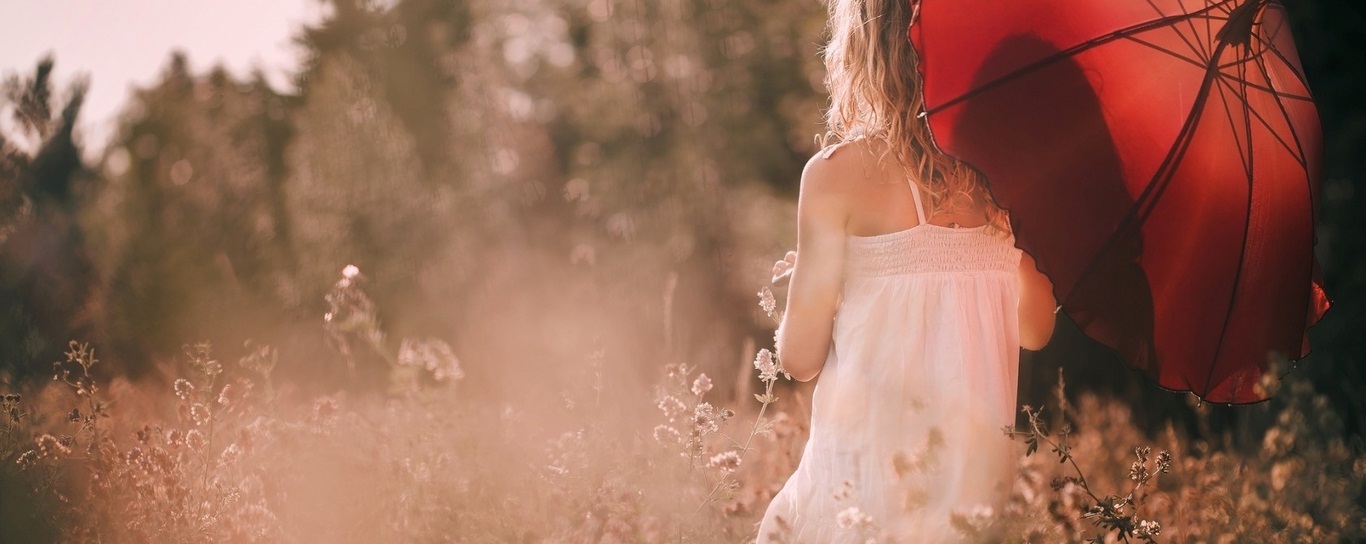 代用名
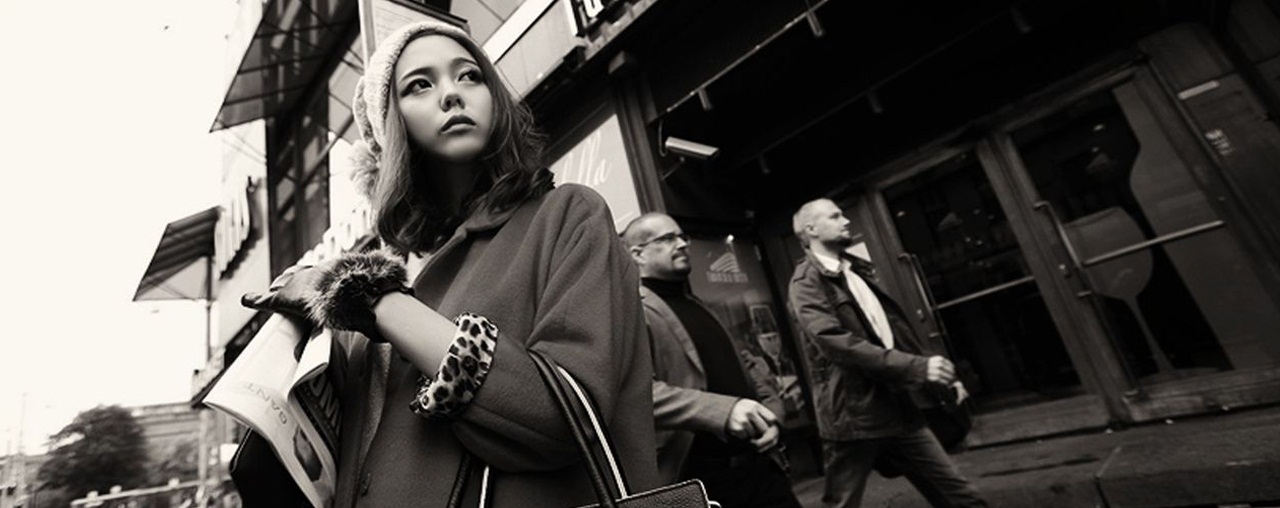 代用名
职位名称
职位名称
为客户服务是我们存在唯一理由，客户需求是我们发展的原动力。我们坚持以客户为中心。
为客户服务是我们存在唯一理由，客户需求是我们发展的原动力。我们坚持以客户为中心。
发展目标
20%
40%
80%
在此添加标题
在此添加标题
在此添加标题
由在此输入详细介绍，以表达项目工作的详细资料和文字信息。
由在此输入详细介绍，以表达项目工作的详细资料和文字信息。
由在此输入详细介绍，以表达项目工作的详细资料和文字信息。
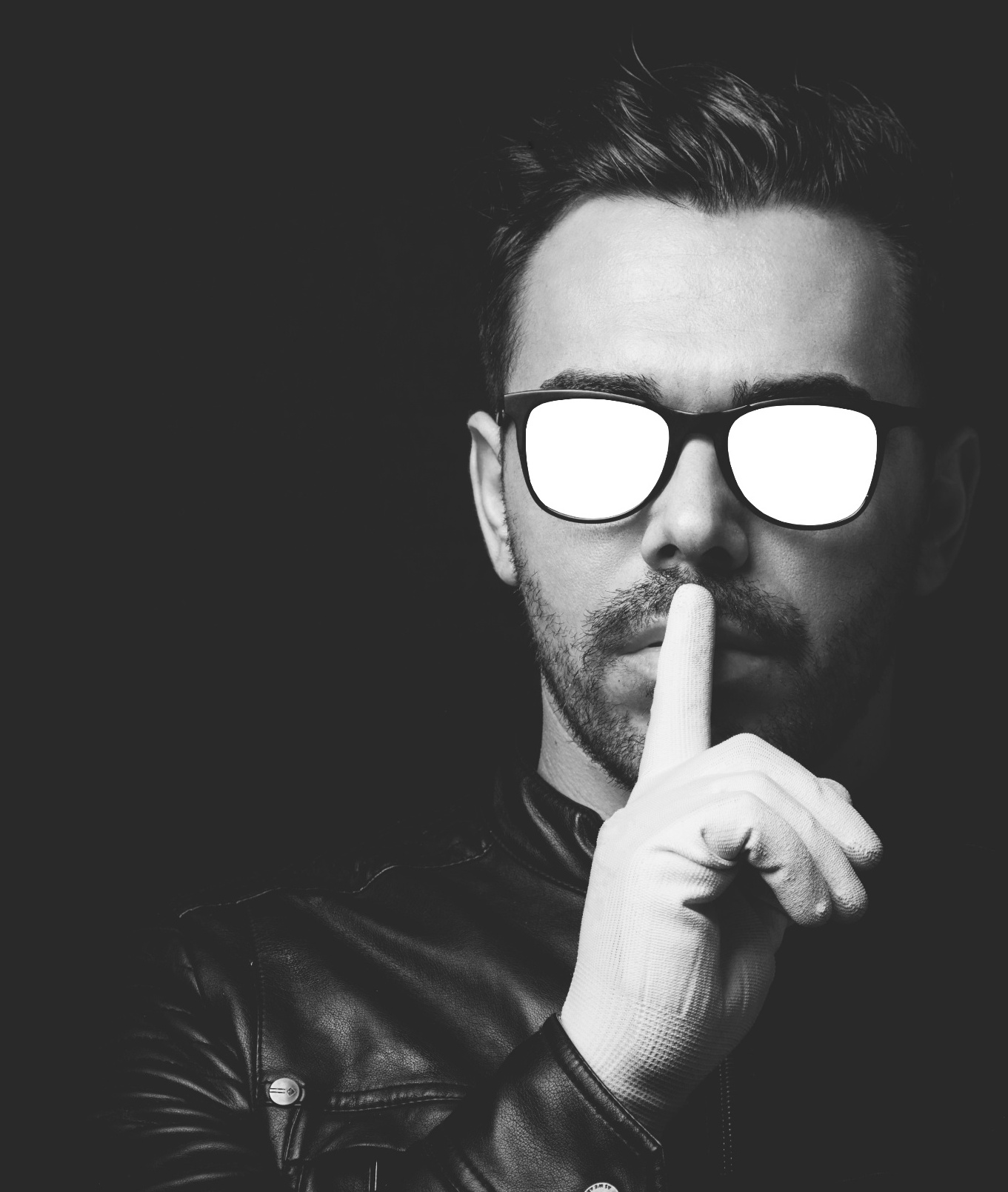 THANK YOU FOR WATCHING
汇报完毕 谢谢观看
详细内容……点击输入本栏的具体文字，简明扼要的说明分项内容，此为概念图解。
培训师：网   部门：人事部